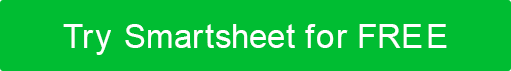 BRAND PYRAMID – FUN STYLE
Specify why customers should care about your brand.
Describe what type of person is going to use your product.
Detail how your product or service makes the customer feel.
Find what problem your product or service solves and list the benefits.
Describe all the features of your product.
BRAND PYRAMID